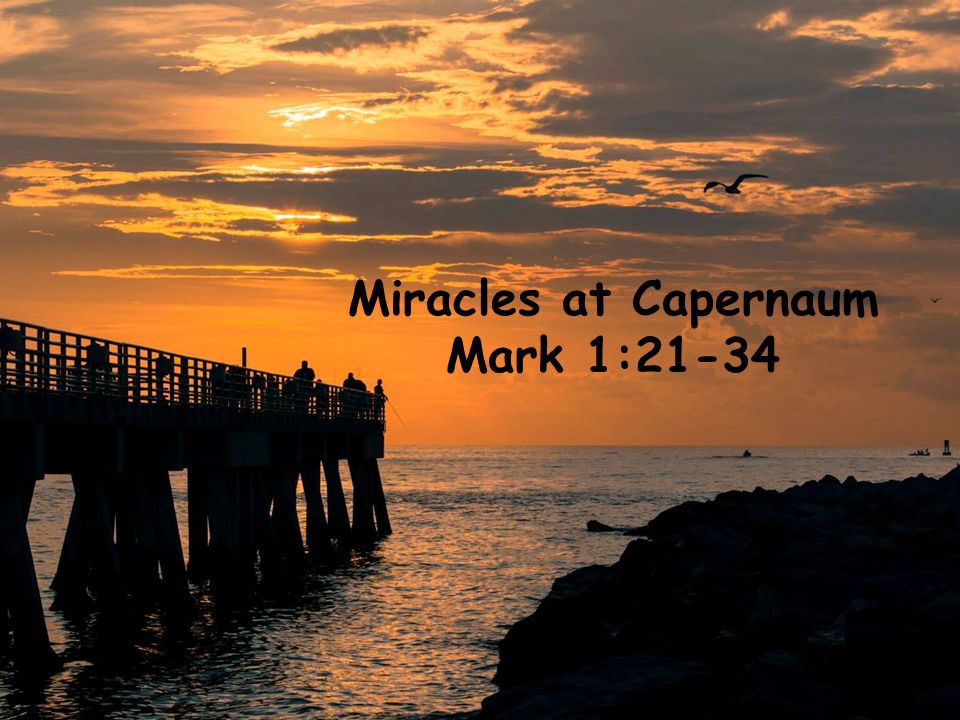 "21 Then they went into Capernaum, and immediately on the Sabbath He entered the synagogue and taught. 22 And they were astonished at His teaching, for He taught them as one having authority, and not as the scribes.”
Jesus doesn’t waste any time in beginning His teaching

He “immediately” enters the synagogue to begin teaching
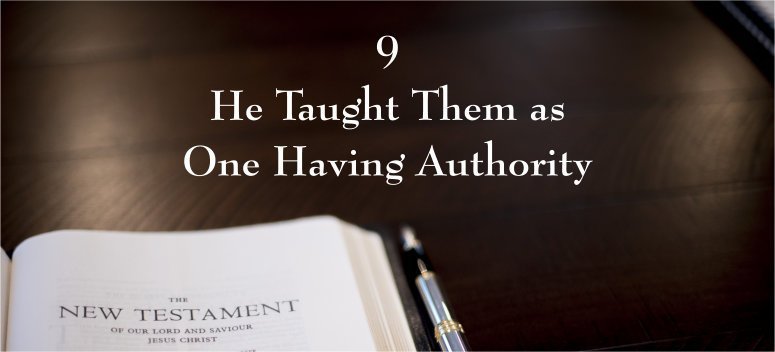 His teaching stood out
Amazing
Authority

Not like the other teachers
Power over Demons (21-28)
There was a man with an “unclean spirit”

The unclean spirit recognized who Jesus was and the power He had
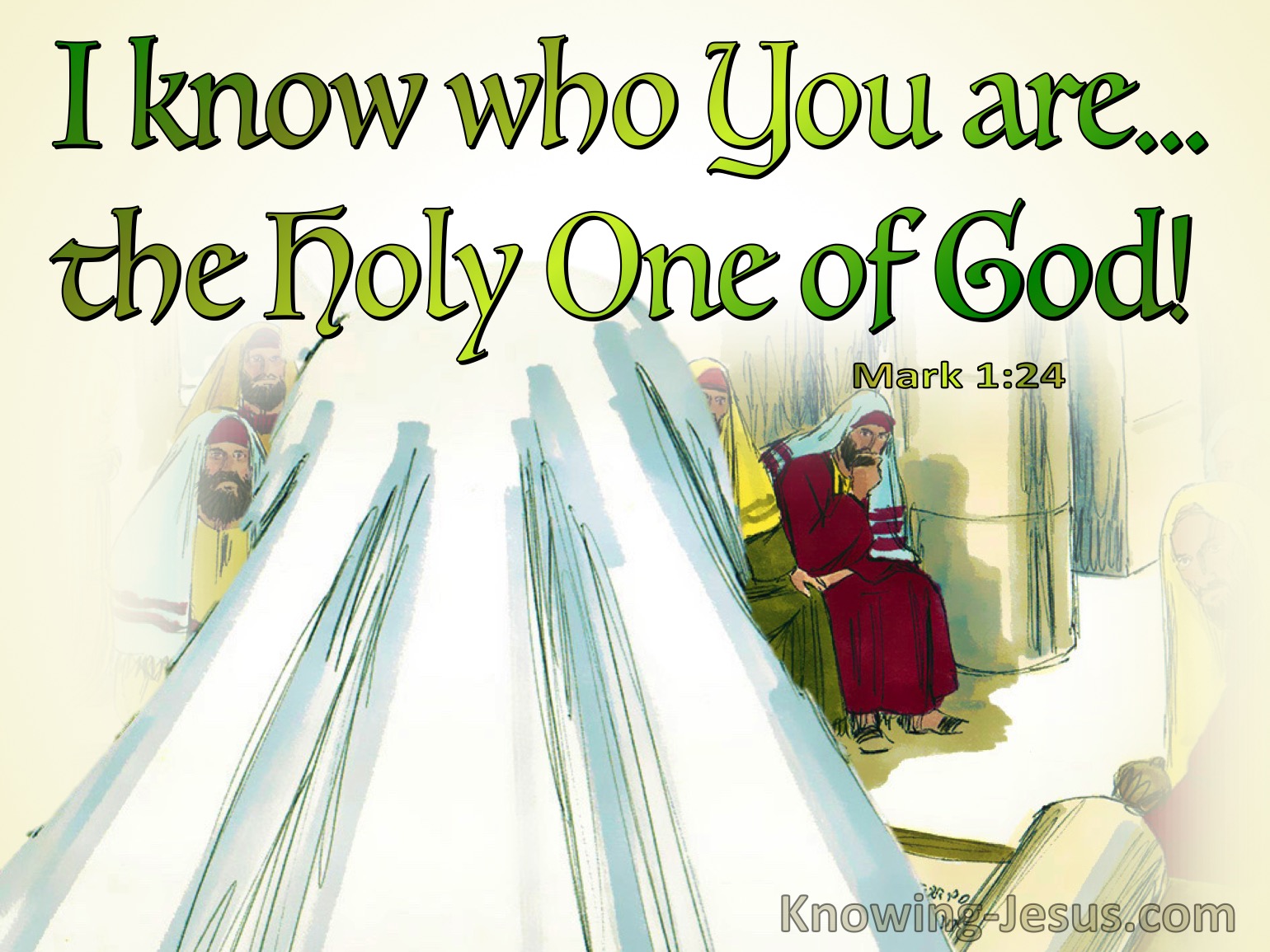 Power over Demons (21-28)
Jesus speaks very simple words

He doesn’t rely on anything but the Power of God

Jesus didn’t need an elaborate ceremony to cast out this unclean spirit
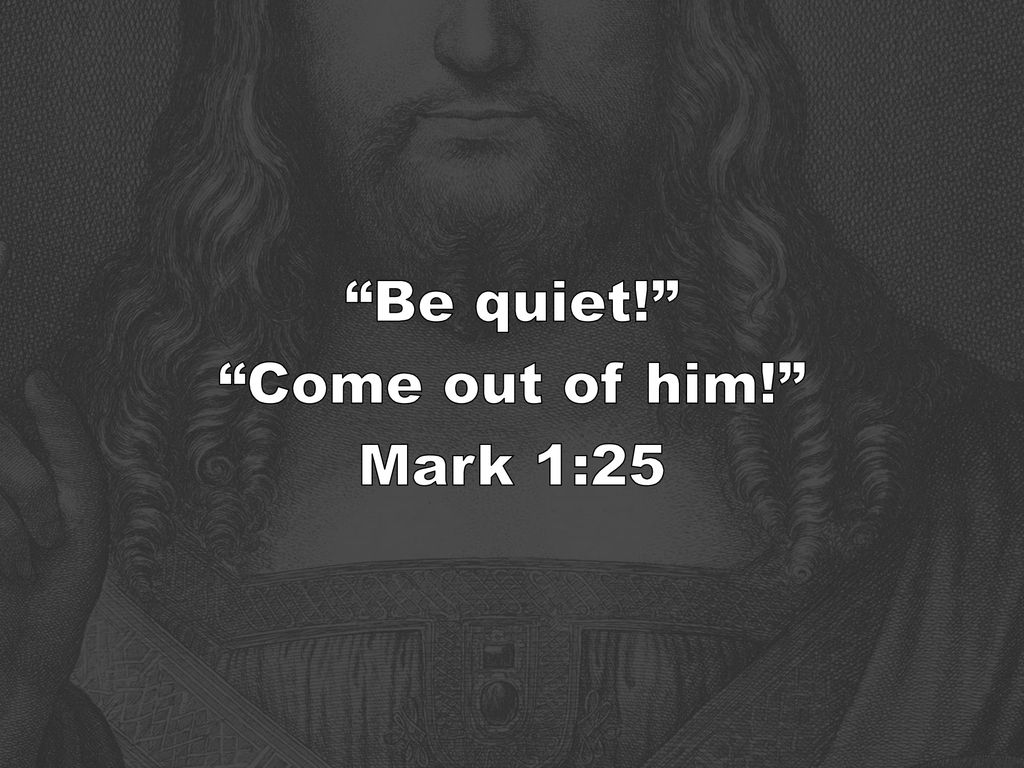 Power over Demons (21-28)
“26 And when the unclean spirit had convulsed him and cried out with a loud voice, he came out of him.”
Power over Demons (21-28)
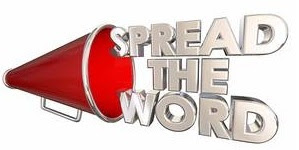 What is this? What new doctrine is this?

Even unclean spirits obey Him
Power of Diseases (29-34)
Jesus leaves the synagogue and enters the home of Simon and Andrew

He is told that Simon’s mother-in-law is sick with fever
Jesus goes and takes he by the hand and “immediately” the fever leaves her

She responds by serving Him
Power of Diseases (29-34)